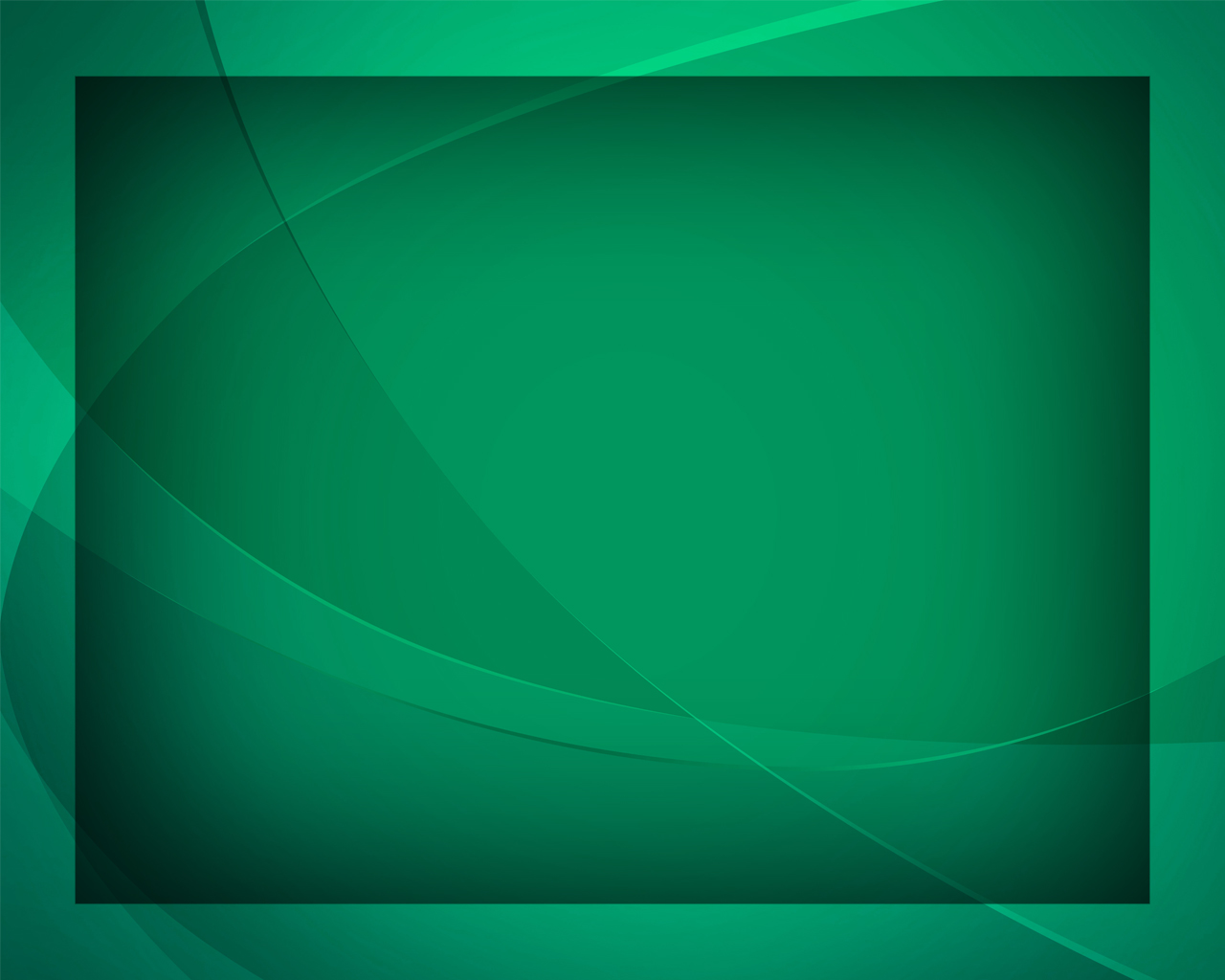 Тихой ночью
 в Вифлееме
Гимны надежды №362
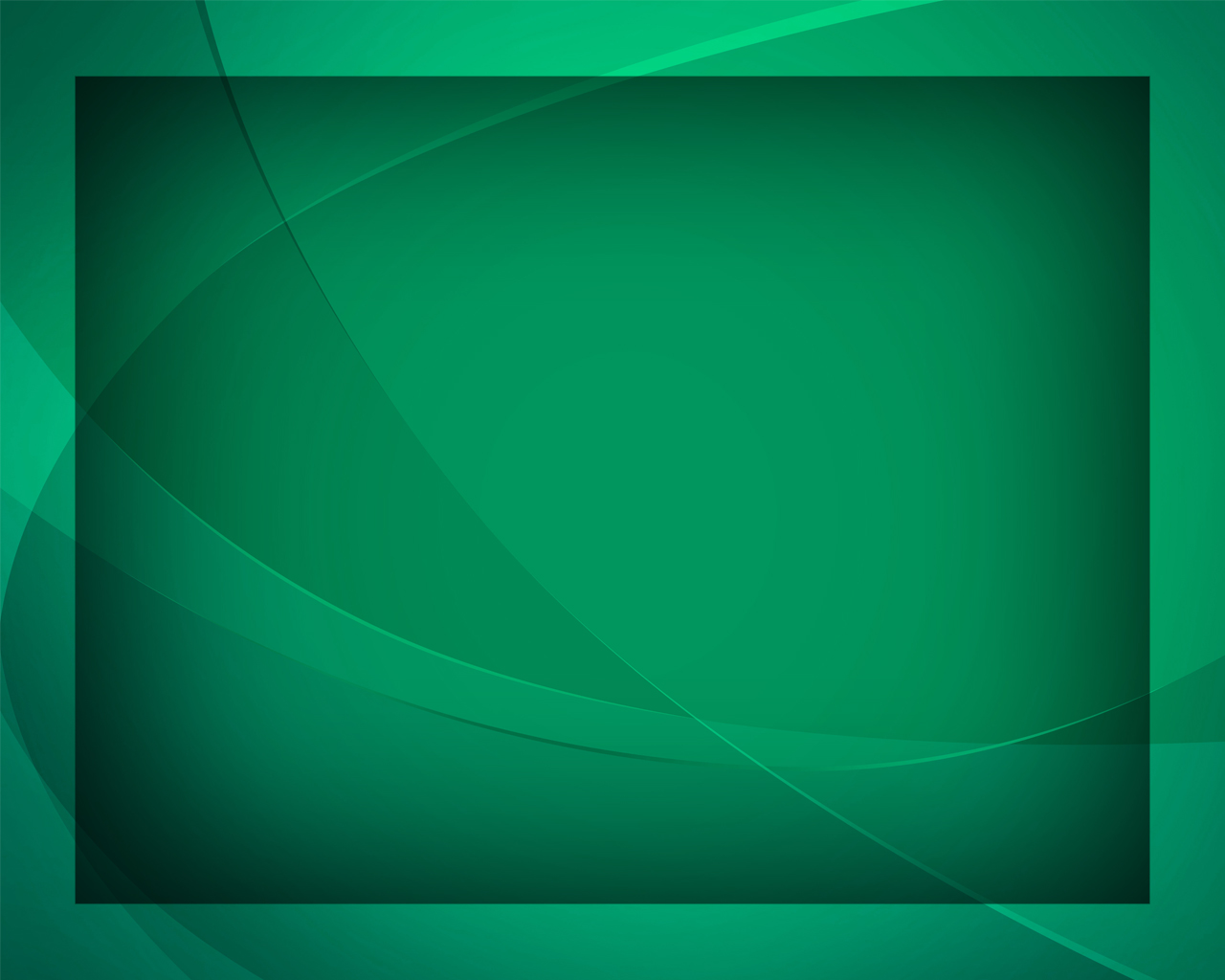 Тихой ночью 
в Вифлееме 
Был Христос рождён в хлеву,
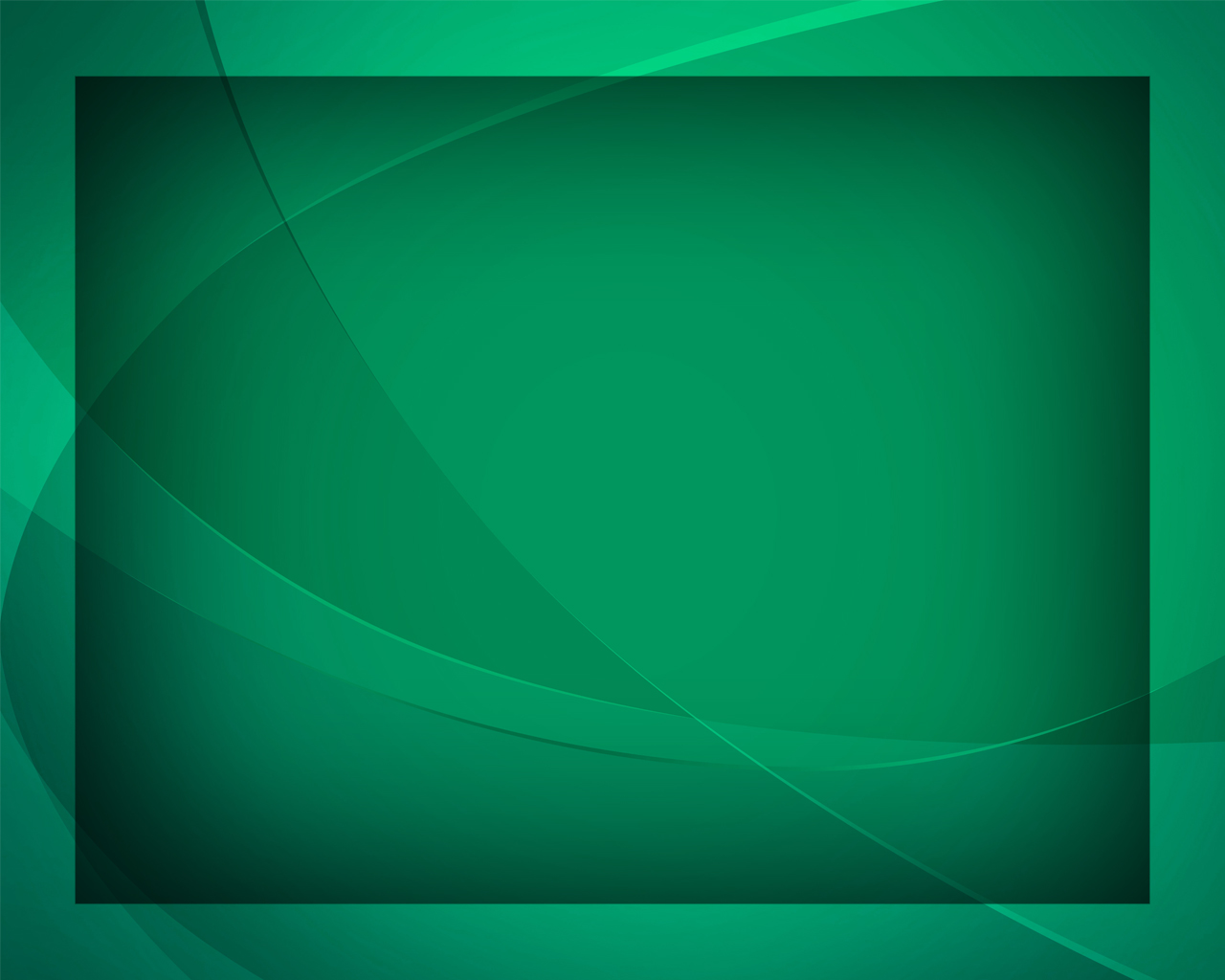 И кормушка 
в стойле стала 
Колыбелькою Ему.
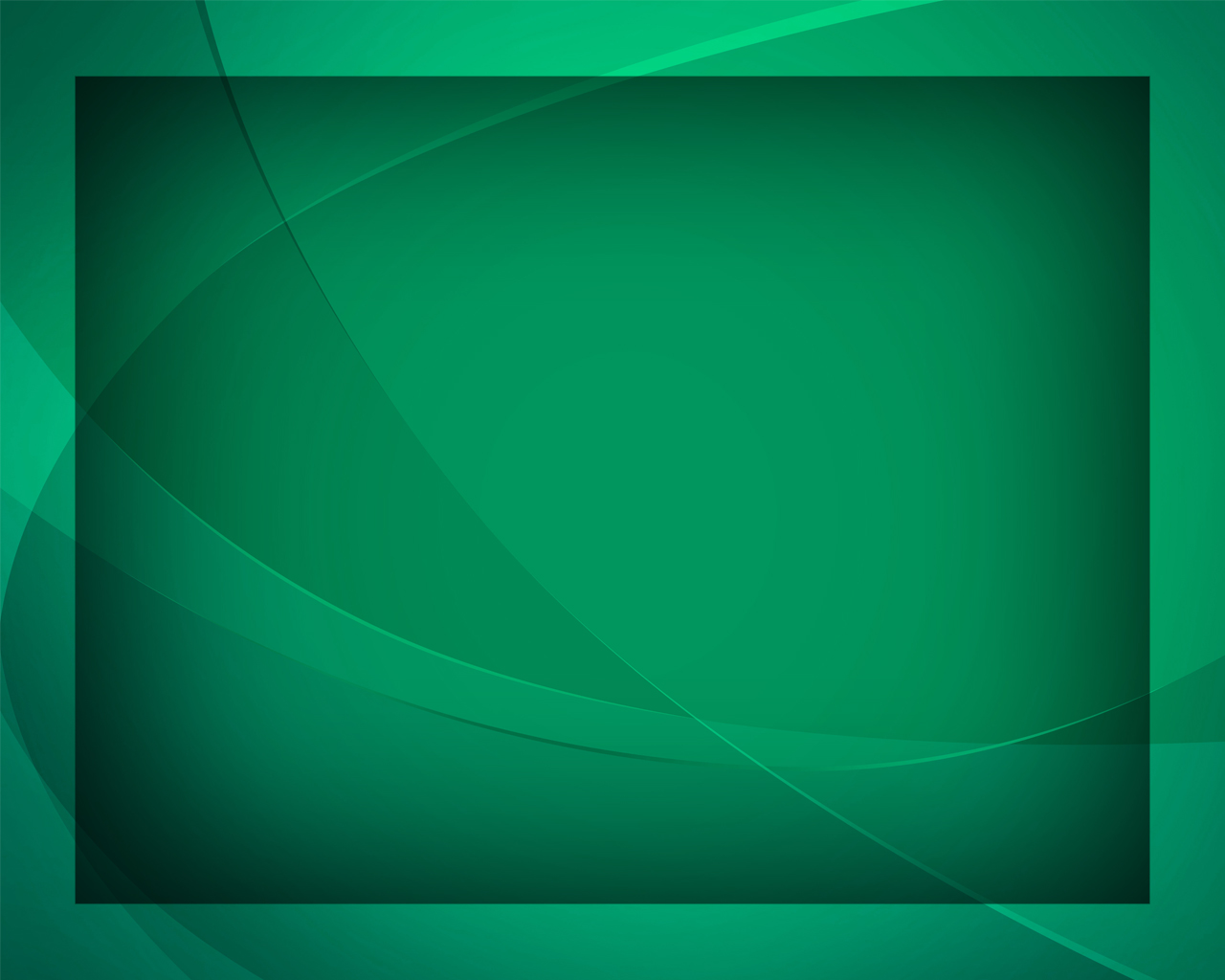 Мирно ослики дремали 
В том хлеву, 
они не знали,
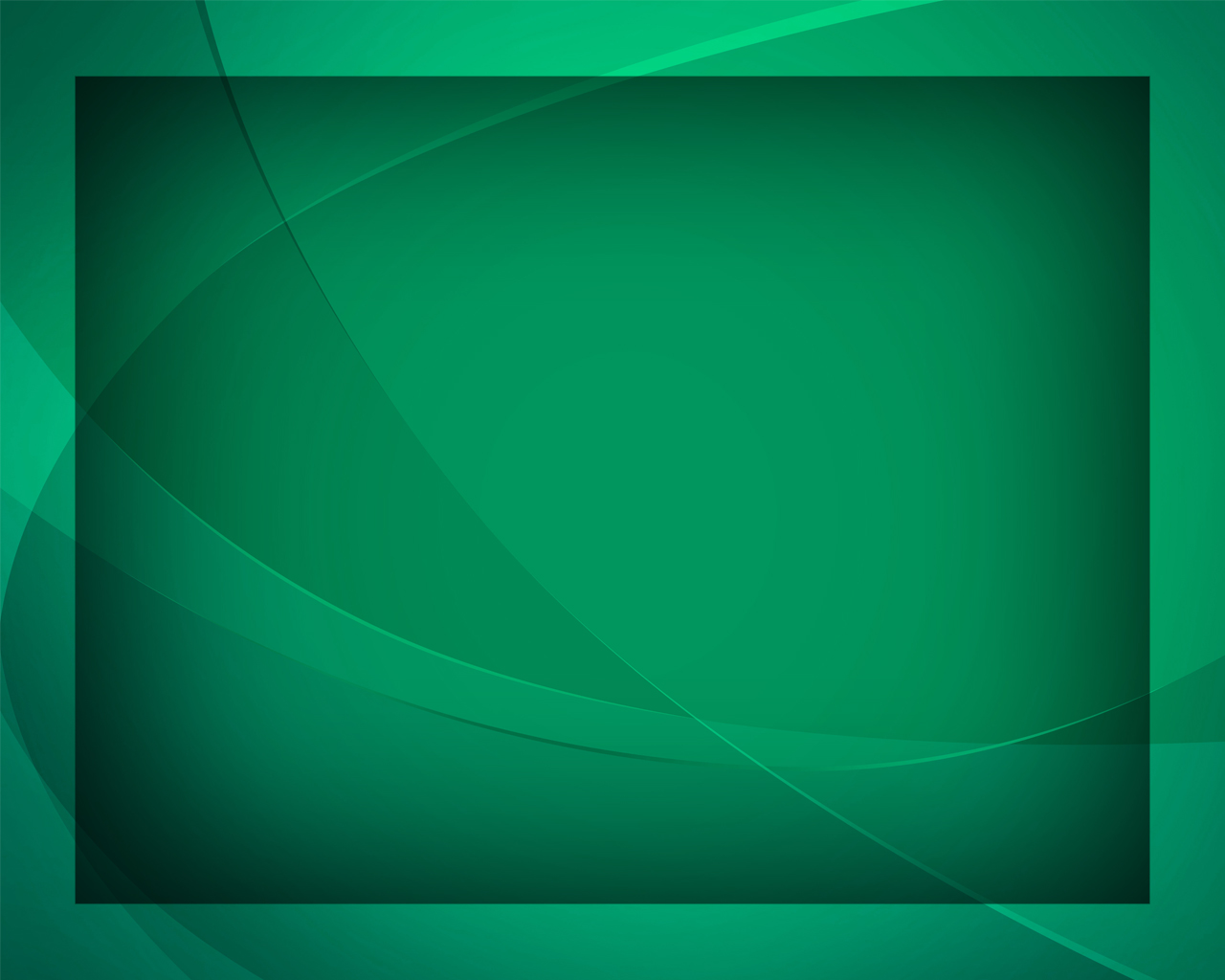 Что Христос есть Царь небес, 
Что Христос есть Царь небес.
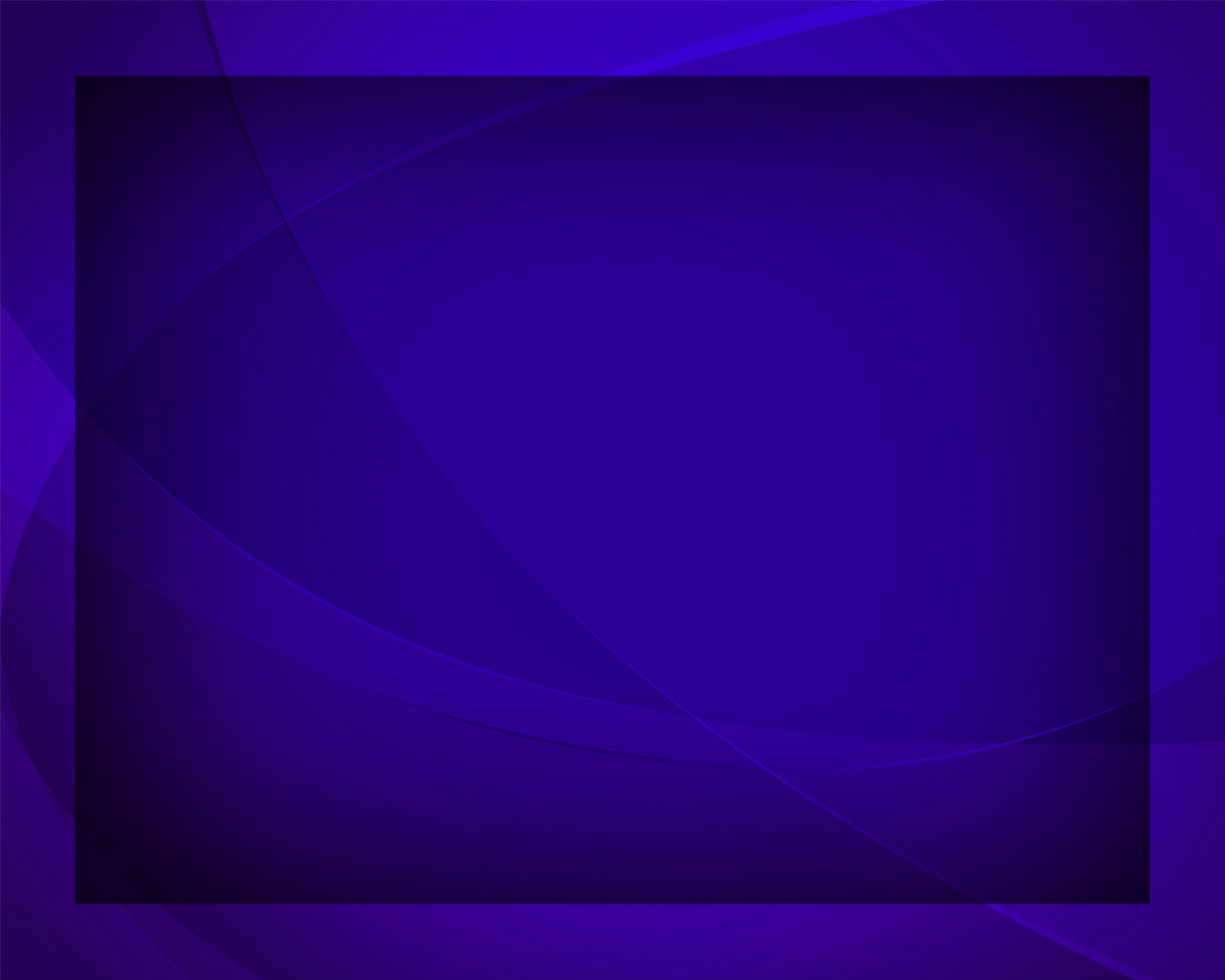 Спят укрытые туманом 
Вифлеемские холмы.
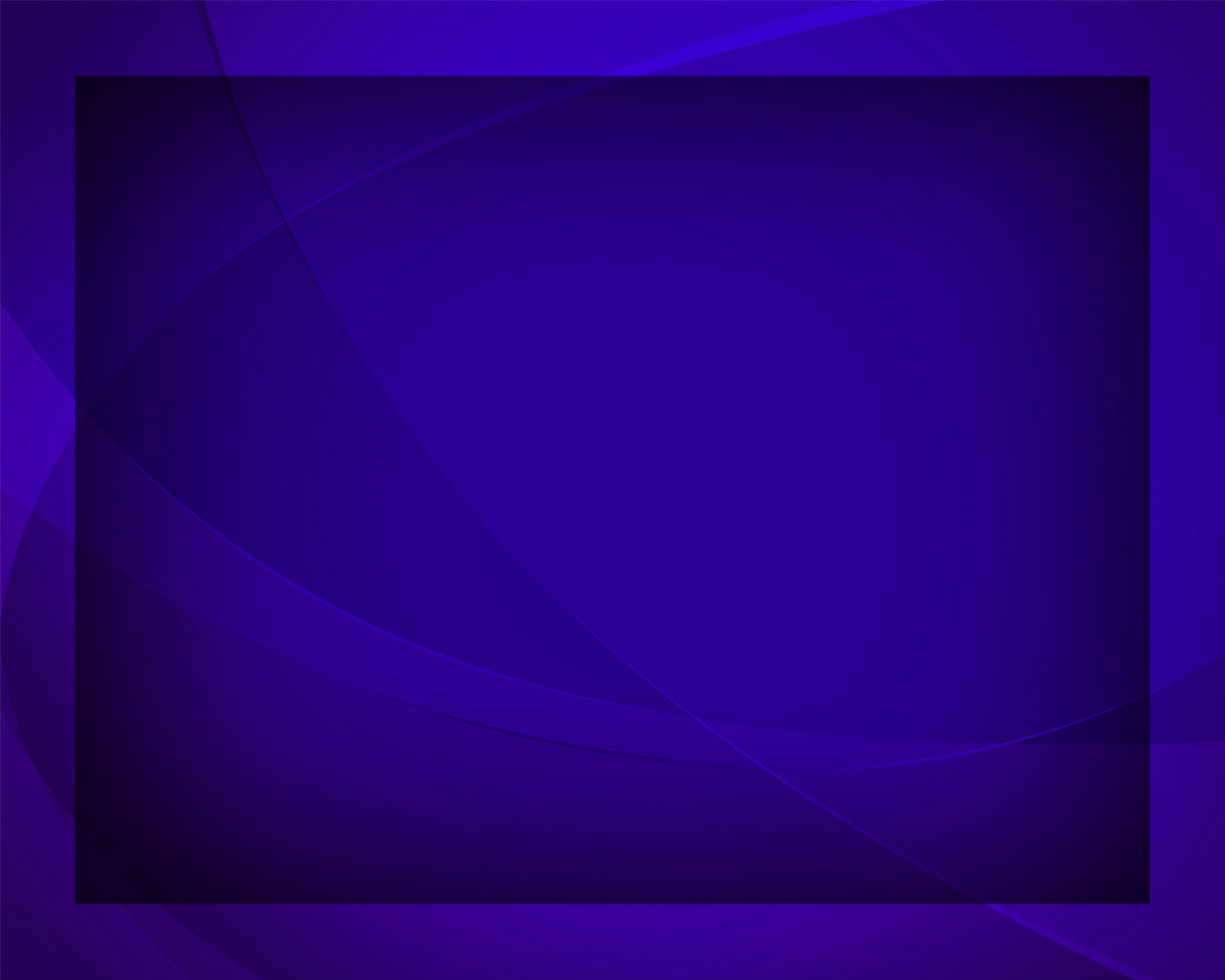 Пастухи глядят
 на небо, 
Серебрится
 свет луны.
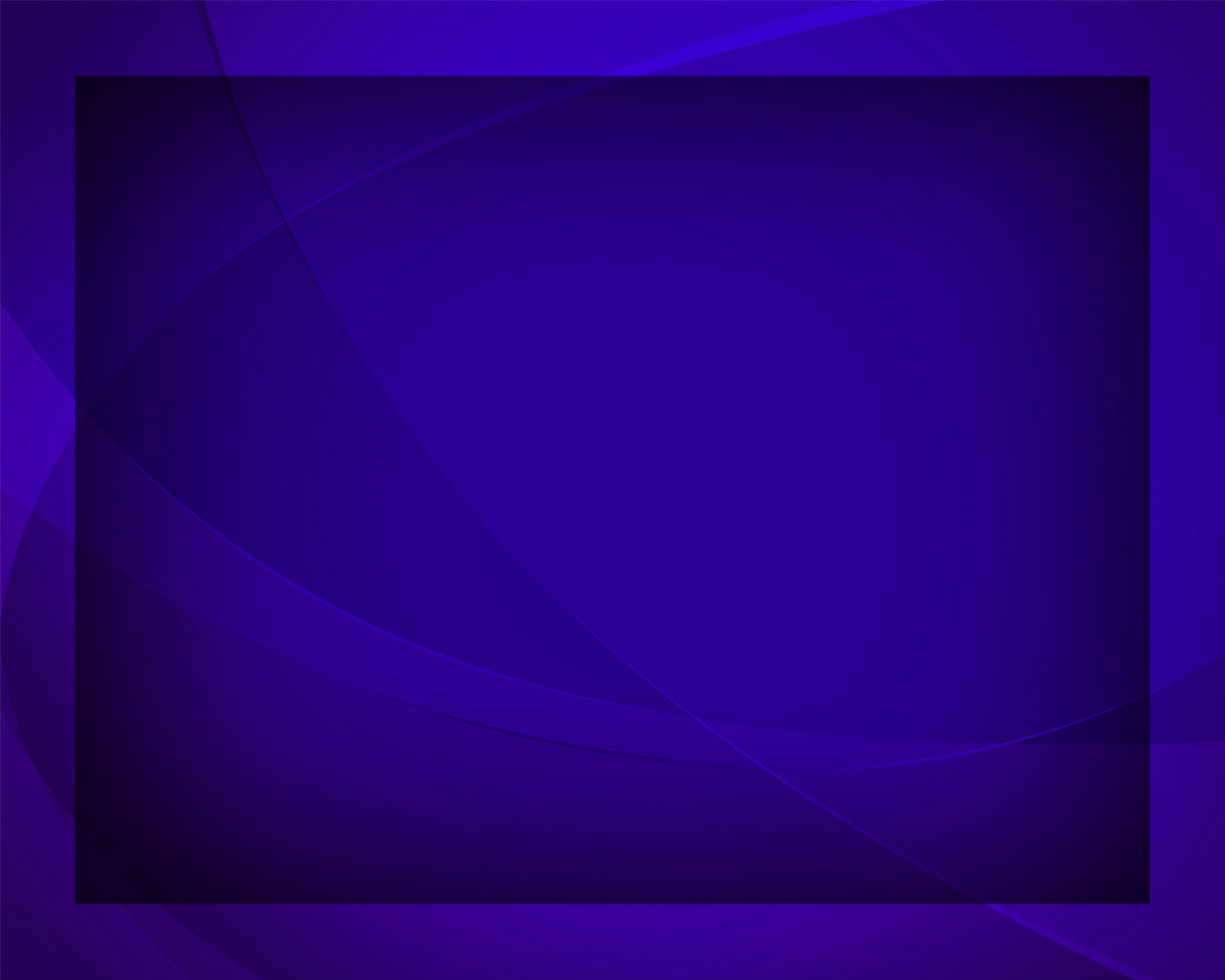 Видят ангелов поющих:
«Мир и радость всем живущим -
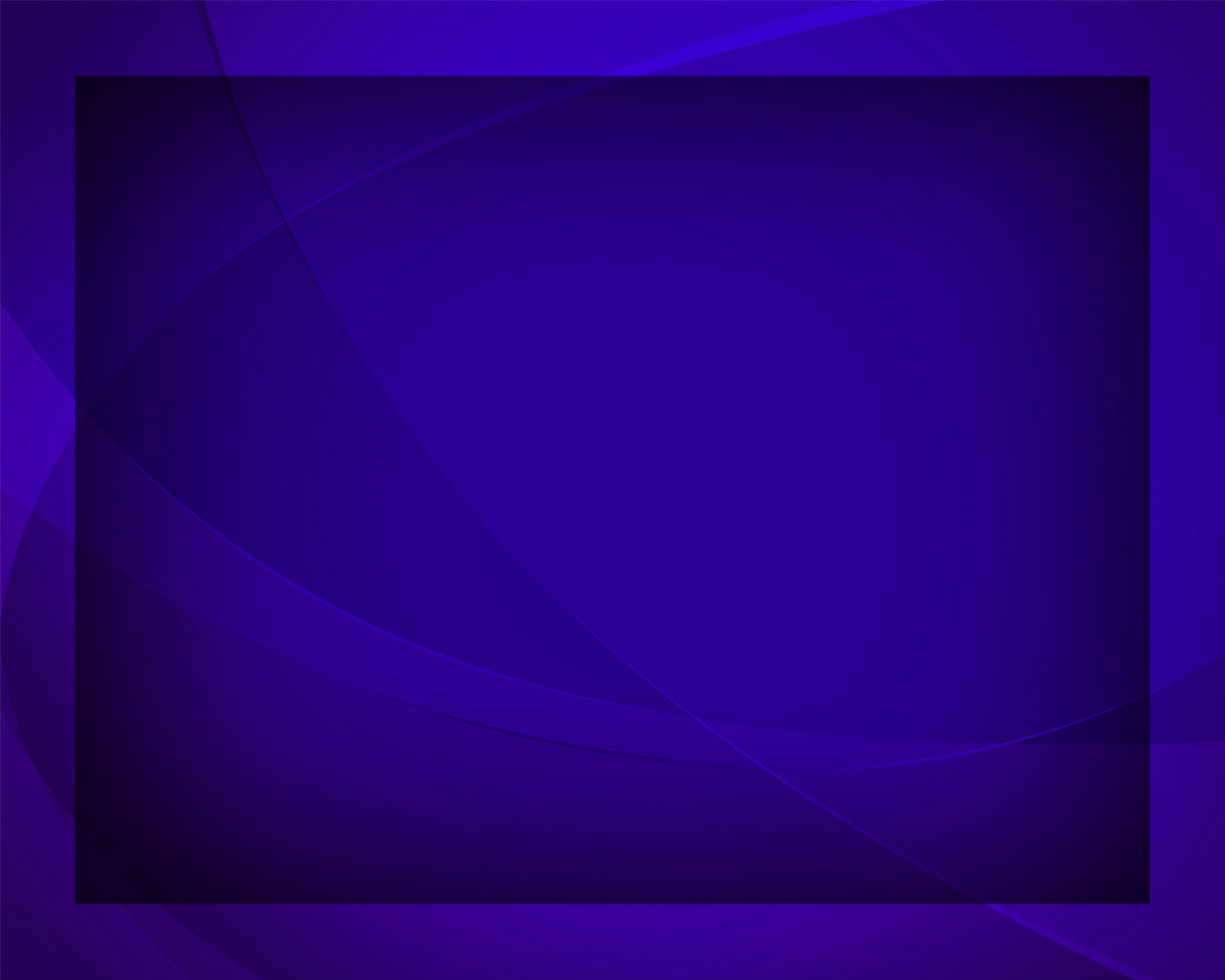 Вам Господь Христос рождён! 
Вам Господь Христос рождён!»
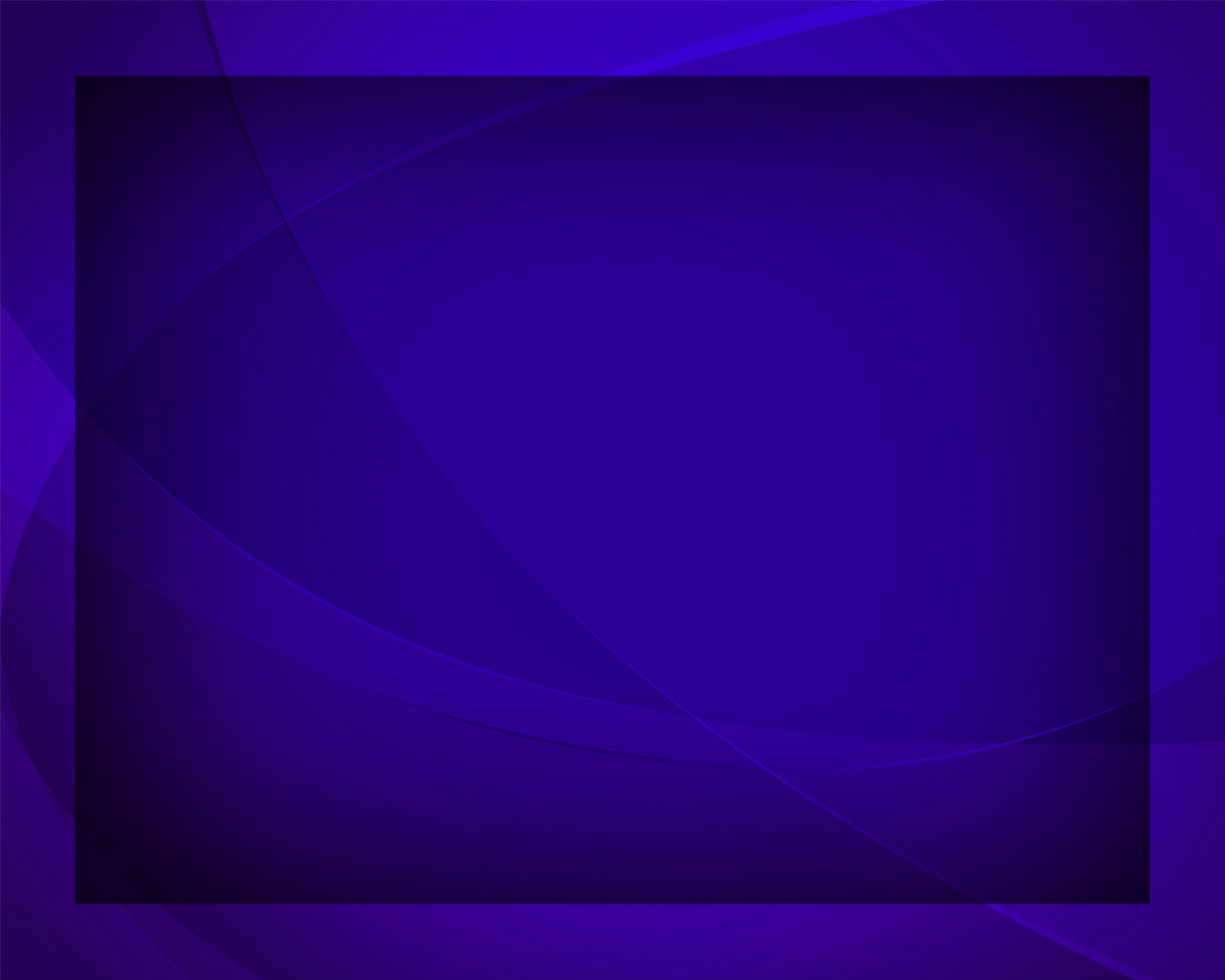